Bonjour!
vendredi, le dix février
Travail de cloche
Translate into French:  Wednesday, the first of February, we ate this fish, Justin sent this letter, and they read these books.
Bonjour!
vendredi, le dix février
Vendredi, vendredi
Rah, rah, rah!
Vendredi, vendredi
On y va!
Bonjour!
vendredi, le dix février

un moment de culture francophone
le défilé de mode

The students will be able to describe the clothing they are wearing.
Pourquoi tombons-nous?
Nous tombons pour apprendre comment se lever.
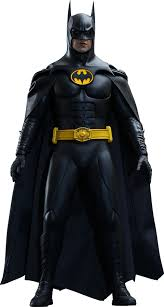 Sommes-nous prêts?

Nous sommes prêts !
Le Musée d’Orsay in Paris is primarily dedicated to impressionist art.
le défilé de mode
un short
un pantalon
deux shorts
deux pantalons
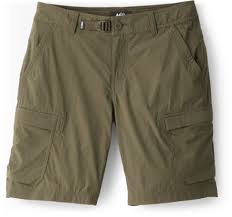 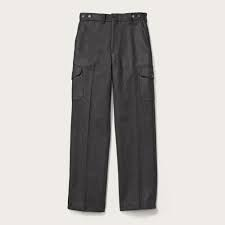 une chemise
un tee
un chemisier
un pull / un chandail / un tricot
les chaussures / les souliers
les baskets
Les bottes
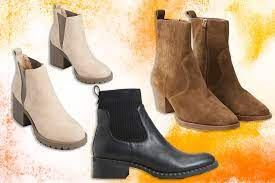 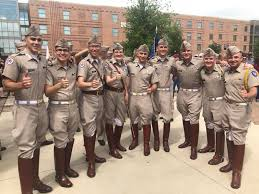 un chapeau
une casquette
une cravate
un nœud papillon
un déguisement
un costume
un smoking
une veste
un gilet
une robe
une jupe
les lunettes
les lunettes de soleil
une écharpe
un foulard
les chaussettes
les chaussettes blanches
les chaussettes blanches
Devoirs
Billet de sortie
Answer the following question with a complete sentence: Que portez-vous aujourd’hui?